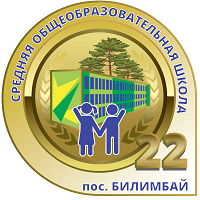 МОДЕЛЬ ВНУТРИШКОЛЬНОЙ СИСТЕМЫ ОЦЕНКИ КАЧЕСТВА ОБРАЗОВАНИЯ (ВСОКО) МАОУ «СОШ № 22»
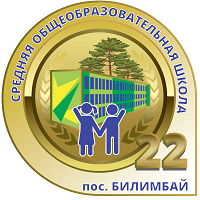 ВСОКО МАОУ «СОШ № 22»
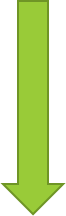 совокупность

организационные           нормы              диагностические
   структуры                   и правила             и оценочные 
                                                                             процедуры

                       обеспечение на единой основе оценки                  
                     образовательных достижений обучающихся,  
                  эффективности образовательных программ
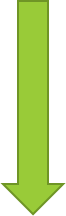 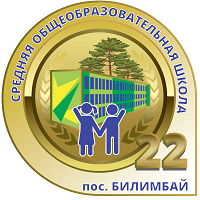 МОДЕЛЬ ВСОКО МАОУ «СОШ № 22»
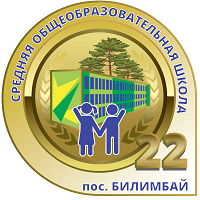 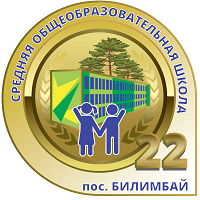 Цели ВСОКО МАОУ СОШ № 22
Формирование единой системы диагностики и контроля состояния образования, обеспечивающей определение факторов и своевременное выявление изменений, влияющих на качество образования в Школе.
Получение объективной информации о функционировании и развитии системы образования в Школе, тенденциях его изменения и причинах, влияющих на его уровень.
Представление всем участникам образовательных отношений и общественности достоверной информации о качестве образования.
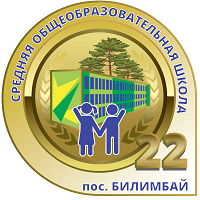 Задачи ВСОКО МАОУ СОШ № 22
формирование единого понимания  критериев качества образования и подходов к его измерению;
формирование системы аналитических показателей, позволяющей эффективно реализовывать основные цели оценки качества образования;
формирование ресурсной базы и обеспечение функционирования школьной образовательной статистики и мониторинга качества образования;
изучение и самооценка состояния развития и эффективности деятельности Школы;
определение степени соответствия условий осуществления образовательного процесса государственным требованиям;
определение степени соответствия образовательных программ с учетом запросов основных потребителей образовательных услуг нормативным требованиям;
обеспечение доступности качественного образования;
оценка уровня индивидуальных образовательных достижений учащихся;
определение степени соответствия качества образования на различных ступенях обучения в рамках мониторинговых исследований качества образования государственным и социальным стандартам;
выявление факторов, влияющих на качество образования;
содействие повышению квалификации педагогических работников, принимающих участие в процедурах оценки качества образования; определение направлений повышения квалификации педагогических работников по вопросам, касающимся требований к аттестации педагогов, индивидуальным достижениям учащихся; 
определение рейтинга и стимулирующих доплат педагогическим работникам;
расширение общественного участия в управлении образованием в Школе; содействие подготовке общественных экспертов, принимающих участие в процедурах оценки качества образования.
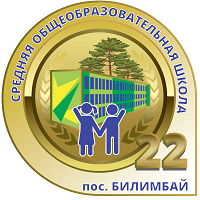 Принципы ВСОКО МАОУ СОШ № 22
объективности, достоверности, полноты и системности информации о качестве образования;
реалистичности требований, норм и показателей качества образования, их социальной и личностной значимости, учёта индивидуальных особенностей развития отдельных обучающихся при оценке результатов их обучения и воспитания;
открытости, прозрачности процедур оценки качества образования; преемственности в образовательной политике, интеграции в общероссийскую систему оценки качества образования;
доступности информации о состоянии и качестве образования для различных групп  потребителей;
рефлексивности, реализуемый через включение педагогических работников в критериальный самоанализ и самооценку своей деятельности с опорой на объективные критерии и показатели; повышения потенциала внутренней оценки, самооценки, самоанализа каждого педагога;
оптимальности использования источников первичных данных для определения показателей качества и эффективности образования (с учетом возможности их многократного использования);
инструментальности и технологичности используемых  показателей (с учетом существующих возможностей сбора данных, методик измерений, анализа и интерпретации данных, подготовленности потребителей к их восприятию);
минимизации системы показателей с учетом потребностей разных уровней управления; сопоставимости системы показателей с муниципальными, региональными аналогами;
взаимного дополнения оценочных процедур, установление между ними взаимосвязей и взаимозависимости; 
соблюдения морально-этических норм при проведении процедур оценки качества образования в Школе.
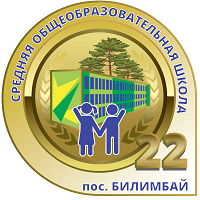 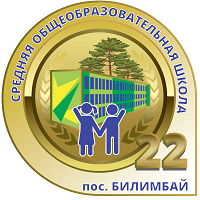 Администрация школы
формирует блок локальных актов, регулирующих функционирование ВСОКО школы и приложений к ним, утверждает приказом директора школы и контролирует их исполнение; 
разрабатывает мероприятия и готовит предложения, направленные на совершенствование ВСОКО, участвует в этих мероприятиях;  
обеспечивает на основе образовательной программы проведение в школе контрольно-оценочных процедур, мониторинговых, социологических и статистических исследований по вопросам качества образования;
организует систему мониторинга качества образования в школе, осуществляет сбор, обработку, хранение и представление информации о состоянии и динамике развития; анализирует результаты оценки качества образования на уровне школы;
организует изучение информационных запросов основных пользователей системы оценки качества образования; 
обеспечивает условия для подготовки работников школы и общественных экспертов по осуществлению контрольно-оценочных процедур; 
обеспечивает предоставление информации о качестве образования на муниципальный и региональный уровни системы оценки качества образования; формирует информационно – аналитические материалы по результатам оценки качества образования (анализ работы школы за учебный год, публичный доклад директора школы);
принимает управленческие решения по развитию качества образования на основе анализа результатов, полученных в процессе реализации ВСОКО;
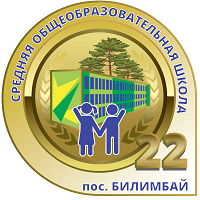 Методический совет школы и школьные методические объединения учителей-предметников
участвуют в разработке методики оценки качества образования; участвуют в разработке системы показателей, характеризующих состояние и динамику развития школы; 
участвуют в разработке критериев оценки результативности профессиональной деятельности педагогических работников  школы; 
содействуют проведению подготовки работников школы и общественных экспертов по осуществлению контрольно-оценочных процедур;
проводят экспертизу организации, содержания и результатов аттестации обучающихся  и формируют предложения по их совершенствованию; 
готовят предложения для администрации по выработке управленческих решений по результатам оценки качества образования на уровне школы.
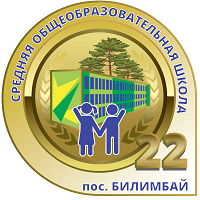 Педагогический совет Школы
содействует определению стратегических направлений развития системы образования в школе; 
содействует реализации принципа общественного участия в управлении образованием в школе; 
инициирует и участвует в организации конкурсов образовательных программ, конкурсов педагогического мастерства, образовательных технологий; 
принимает участие в формировании информационных запросов основных пользователей ВСОКО; 
принимает участие в обсуждении системы показателей, характеризующих состояние и динамику развития системы образования;
принимает участие в экспертизе качества образовательных результатов, условий организации учебного процесса в школе;
участие в оценке качества и результативности труда работников школы, распределении выплат стимулирующего характера работникам и согласовании их распределения в порядке, устанавливаемом локальными актами школы;
содействует организации работы по повышению квалификации педагогических работников, развитию их творческих инициатив;
принимает участие в обсуждении системы показателей, характеризующих состояние и динамику развития системы образования в школе;
заслушивает информацию и отчеты педагогических работников, доклады представителей организаций и учреждений, взаимодействующих со школой по вопросам образования и воспитания учащихся, в том числе сообщения о проверке соблюдения санитарно-гигиенического режима в школе, об охране труда, здоровья и жизни учащихся и другие вопросы образовательной деятельности школы;
принимает решение о перечне учебных предметов, выносимых на промежуточную аттестацию по результатам учебного года.
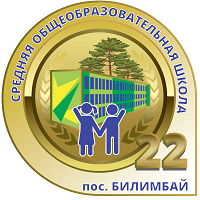 Источники данных ВСОКО
промежуточная и итоговая аттестация
образовательная статистика
мониторинговые исследования
социологические опросы
отчеты работников школы
результаты посещения уроков и внеклассных мероприятий
Планирование мероприятий по реализации целей и задач ВСОКО на основе проблемного анализа деятельности школы.
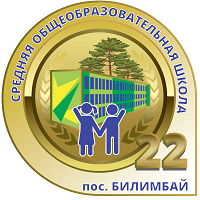 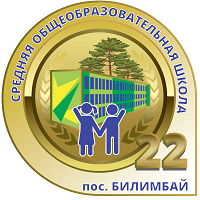 Предмет ВСОКО
1. Качество образовательных результатов обучающихся
2. Качество организации образовательного процесса
3. Качество основных и дополнительных образовательных программ, принятых и реализуемых в школе
4. Качество воспитательной работы
5. Профессиональная компетентность педагогов
6. Эффективность управления качеством образования и открытость деятельности школы 

Реализация ВСОКО осуществляется посредством существующих процедур и экспертной оценки качества образования.
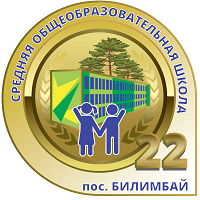 Процедура оценки качества образовательных результатов
единый государственный экзамен для выпускников 11-ых классов;
государственная итоговая аттестация выпускников 9-ых классов;
промежуточная и текущая аттестация учащихся;
мониторинговые исследования качества знаний учащихся 4-ых классов по русскому языку, математике и  окружающему миру;
участие и результативность в школьных, муниципальных, окружных и др. предметных олимпиадах, конкурсах, соревнованиях;
мониторинговое исследование  учащихся 1-ых классов «Готовность к обучению в школе»;
мониторинговое исследование обученности и адаптации учащихся 5-ых классов;
мониторинговое исследование метапредметных УУД обучающихся;
мониторинговое исследование образовательных достижений учащихся на разных уровнях обучения в соответствии с планом внутришкольного контроля.
Процедура оценки качества организации образовательного процесса
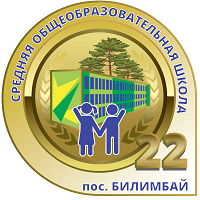 результаты лицензирования и государственной аккредитации;
эффективность механизмов самооценки и внешней оценки деятельности путем анализа ежегодных публичных докладов;
программно-информационное обеспечение, наличие Интернета, эффективность его использования в учебном процессе;
оснащенность учебных кабинетов современным оборудованием, средствами обучения;
обеспеченность методической и учебной литературой;
оценка соответствия службы охраны труда и обеспечение безопасности (ТБ, ОТ, ППБ, производственной санитарии, антитеррористической безопасности, требования нормативных документов);
оценка состояния условий обучения нормативам и требованиям СанПиН;
диагностика уровня тревожности учащихся 5 классов в период  адаптации;
оценка отсева учащихся на всех уровнях обучения и сохранение контингента учащихся;
оценка открытости школы для родителей и общественных организаций, анкетирование  родителей
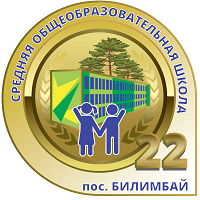 Процедура оценки системы дополнительного образования
степень соответствия дополнительных общеобразовательных программ нормативным требованиям;
реализация направленности дополнительных общеобразовательных программ, заявленных в лицензии;
доля учащихся (%), охваченных дополнительным образованием
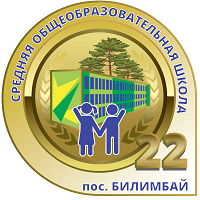 Процедура оценки качества воспитательной работы
степень вовлеченности в воспитательный процесс педагогического коллектива и родителей;
качество планирования воспитательной работы;
охват учащихся таким содержанием деятельности, которая соответствует их интересам и потребностям;
наличие детского самоуправления;
удовлетворенность учащихся и родителей воспитательным процессом; 
исследование уровня воспитанности учащихся;
положительная динамика количества правонарушений и преступлений учащихся.
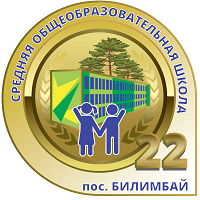 Процедура оценки профессиональной компетентности педагогических работников
аттестация педагогов;
отношение и готовность к повышению педагогического мастерства (систематичность прохождения курсов, участие в работе городских методических объединений и т.д.);
знание и использование современных педагогических методик и технологий;
образовательные достижения учащихся;
подготовка и участие в качестве экспертов ЕГЭ, аттестационных комиссий, жюри и т.д.;
участие в профессиональных конкурсах разного уровня.
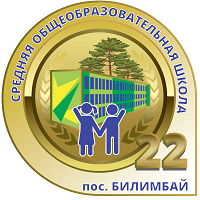 Процедура оценки профессиональной компетентности педагогических работников
аттестация педагогов;
отношение и готовность к повышению педагогического мастерства (систематичность прохождения курсов, участие в работе городских методических объединений и т.д.);
знание и использование современных педагогических методик и технологий;
образовательные достижения учащихся;
подготовка и участие в качестве экспертов ЕГЭ, аттестационных комиссий, жюри и т.д.;
участие в профессиональных конкурсах разного уровня.
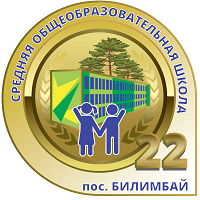 Оценка здоровья учащихся
регулярность и качество проведения санитарно-эпидемиологических профилактических мероприятий;
оценка заболеваемости учащихся, педагогических и других работников школы;
оценка эффективности оздоровительной работы (здоровьесберегающие программы, режим дня, организация отдыха и оздоровления детей в каникулярное время);
оценка состояния физкультурно-оздоровительной работы;
диагностика состояния здоровья учащихся.
СИСТЕМА ПОКАЗАТЕЛЕЙ ВНУТРЕННЕЙ СИСТЕМЫ ОЦЕНКИ КАЧЕСИТВА ОБРАЗОВАНИЯ (ВСОКО)
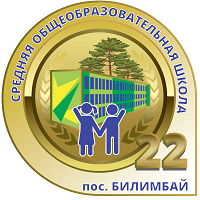 Совокупность показателей обеспечивает возможность описания состояния внутренней системы оценки качества образования (ВСОКО), дает общую оценку результативности ее деятельности. 
При определении качества образовательной услуги, предоставляемой обучающимся, школа исходит из следующих уровней: 
менее 79 баллов – низкий уровень образовательной услуги, 
79-120 баллов – средний уровень образовательной услуги,
120-158 баллов – высокий уровень образовательной услуги
По результатам 2020-2021 учебного года совокупность показателей, позволяющих провести сопоставительный анализ образовательной системы школы, составила
 97 баллов, что соответствует среднему уровню качества образовательной услуги.
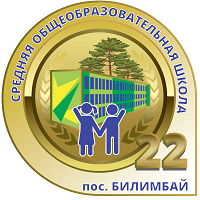 Спасибо за внимание!